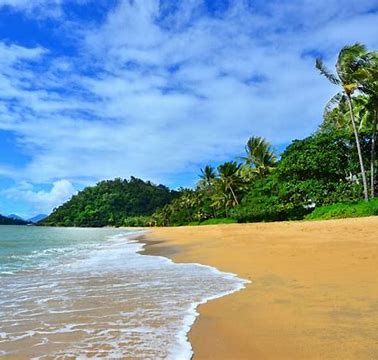 Layawayfor Get-a-way
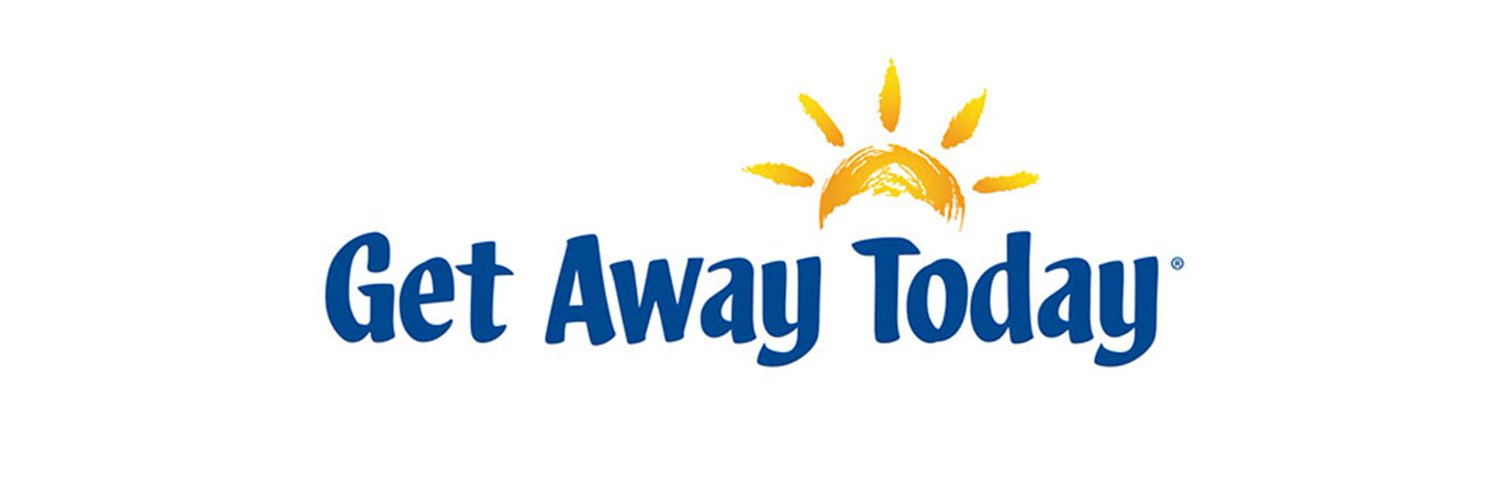 Enrichment Day 2022
Planning a successful get-a-way
1- Dues
2- Systematic Giving
3- Donations
4- Church Budgets
5- The Communication Game
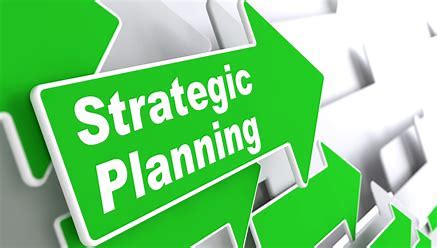 Ski trip story – no money
Why Dues?
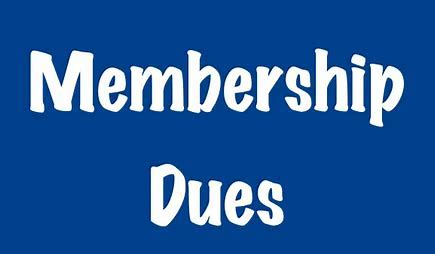 Story of a 1st Class ticket on a plane that already left
Systematic Giving
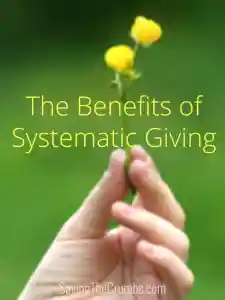 Story of my Camporee gone South
Donations
1- Comes in $$$
2- Comes in Gifts
3- Comes in Appreciation
4- Comes from Above
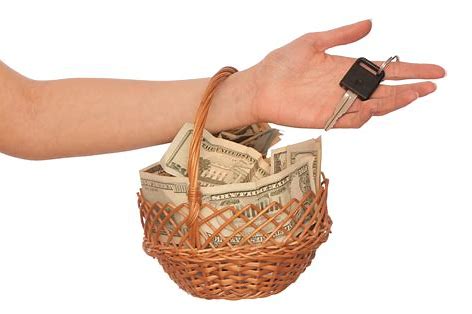 Story of free tents, hay, and horses
Church Budgets
1- Ask for it!
2- Submit your Budget
3- Submit your Activities
4- It is part of recognition
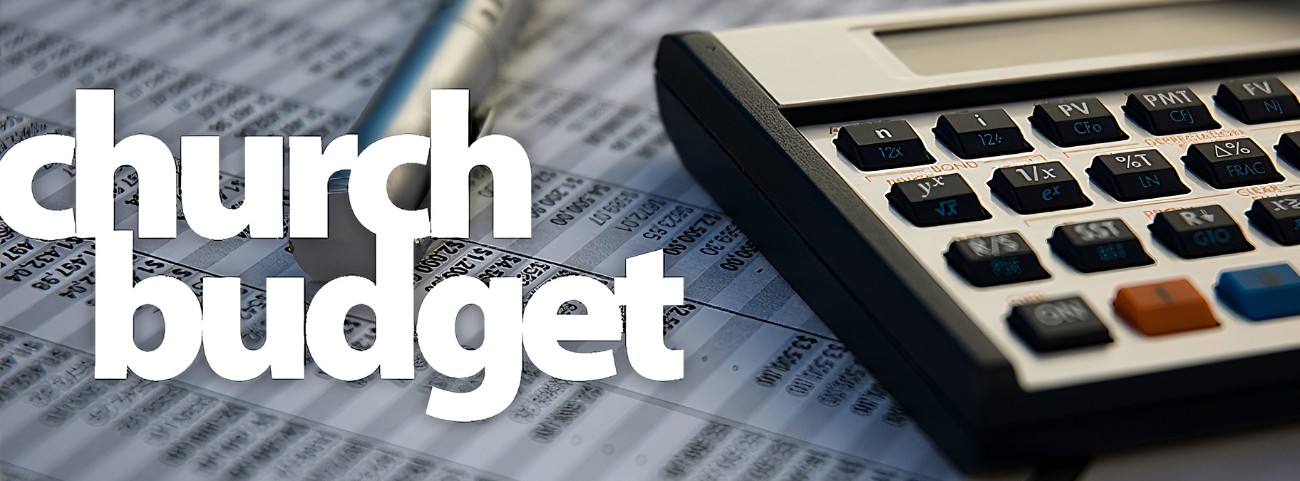 It is more than service projects
The Communication Game
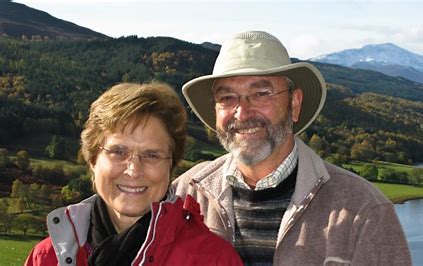 1- Stories count
2- It’s the team to be in
3- Share the growth
The Story of Dick Duerksen
Planning a successful get-a-way
1- Dues
2- Systematic Giving
3- Donations
4- Church Budgets
5- The Communication Game
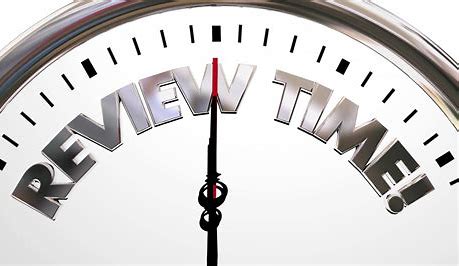 Review Time